PLAN DE GESTIÓN DE LA DEMANDA DE ATENCIÓN PRIMARIA A ESPECIALIDADES
DPTO ARTICULACION DE LA RED
LISTA DE ESPERA NO GES
OBJETIVOS DEL PLAN 

1.-Disminuir progresivamente el promedio de días de espera para la atención de pacientes en lista de espera de oftalmología en la Red del SSO. 
2.-Disminuir progresivamente el promedio de días de espera para la atención de pacientes en lista de espera de la segunda especialidad que se defina en el CIRA, en la Red del SSO. 
3.-Programar según demanda en las especialidades trazadoras.


Actividades a cumplir
Implementación de acciones que conduzcan a tener una programación integrada de las especialidades trazadoras conforme la demanda generada en Atención Primaria. 
Realización de seguimiento mensual de dicha programación generando acciones que permitan su cumplimiento.
ESPECIALIDADES A TRABAJAR
OFTALMOLOGIA
CARDIOLOGIA ADULTOS
Lista espera Cardiología SIGTE al 30 agosto 2021 por establecimiento origen y año ingreso
Egresos Cardiología por establecimientos y rango de días en espera año 2021
EGRESOS POR MES AÑOS 2019/ 2021
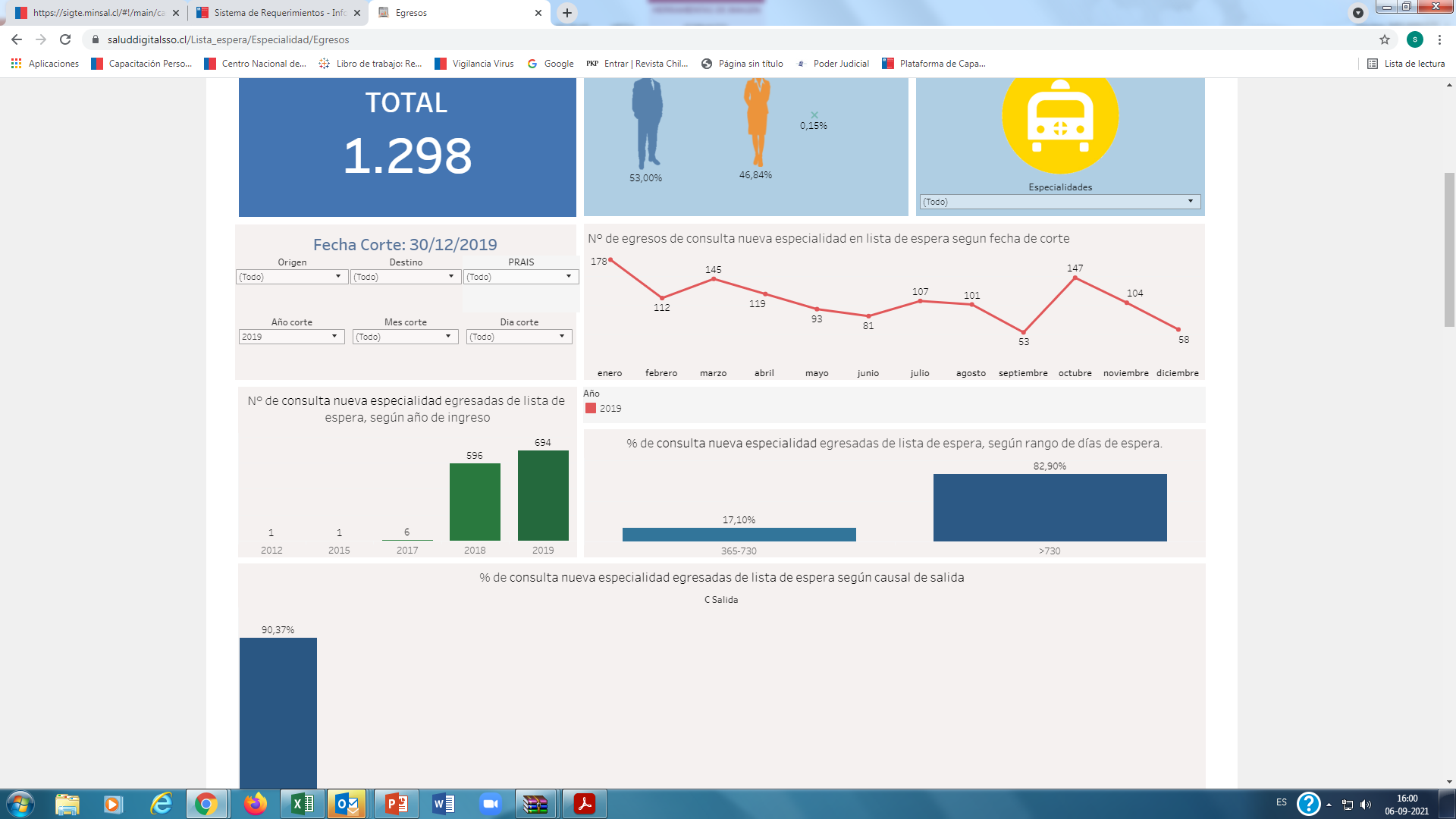 1298
418
Propuesta
Estrategias: 
CAE HBSJO
Consulta Asincrónica/ sincrónica de HD
Consultor de llamado?
Equipos móviles
Egresos  por Establecimiento destino y antigüedad
EGRESOS LISTA DE ESPERA  OFTALMOLOGÍA 
AÑO 2019/ AÑO 2021
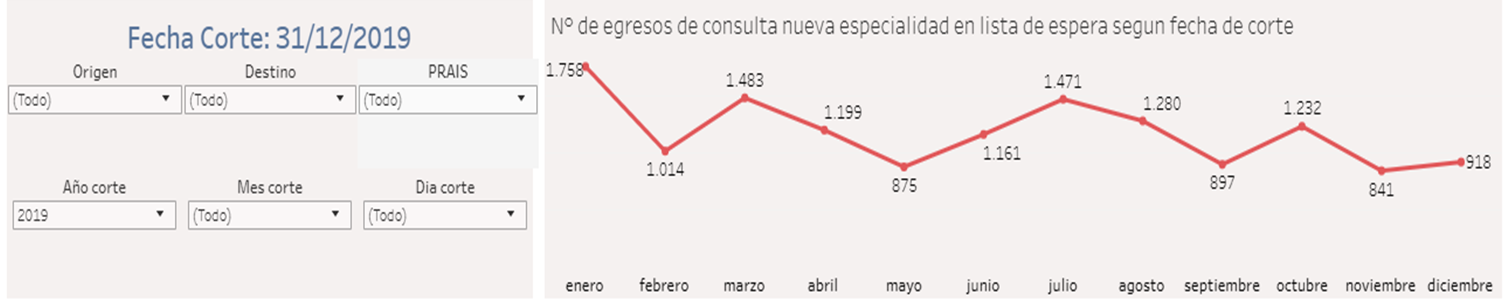 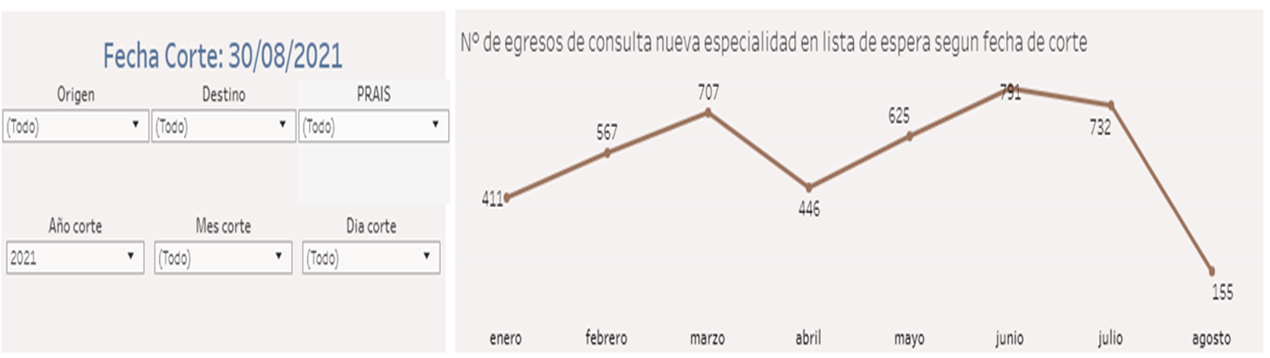 Propuesta de resolución de Lista de espera Oftalmología